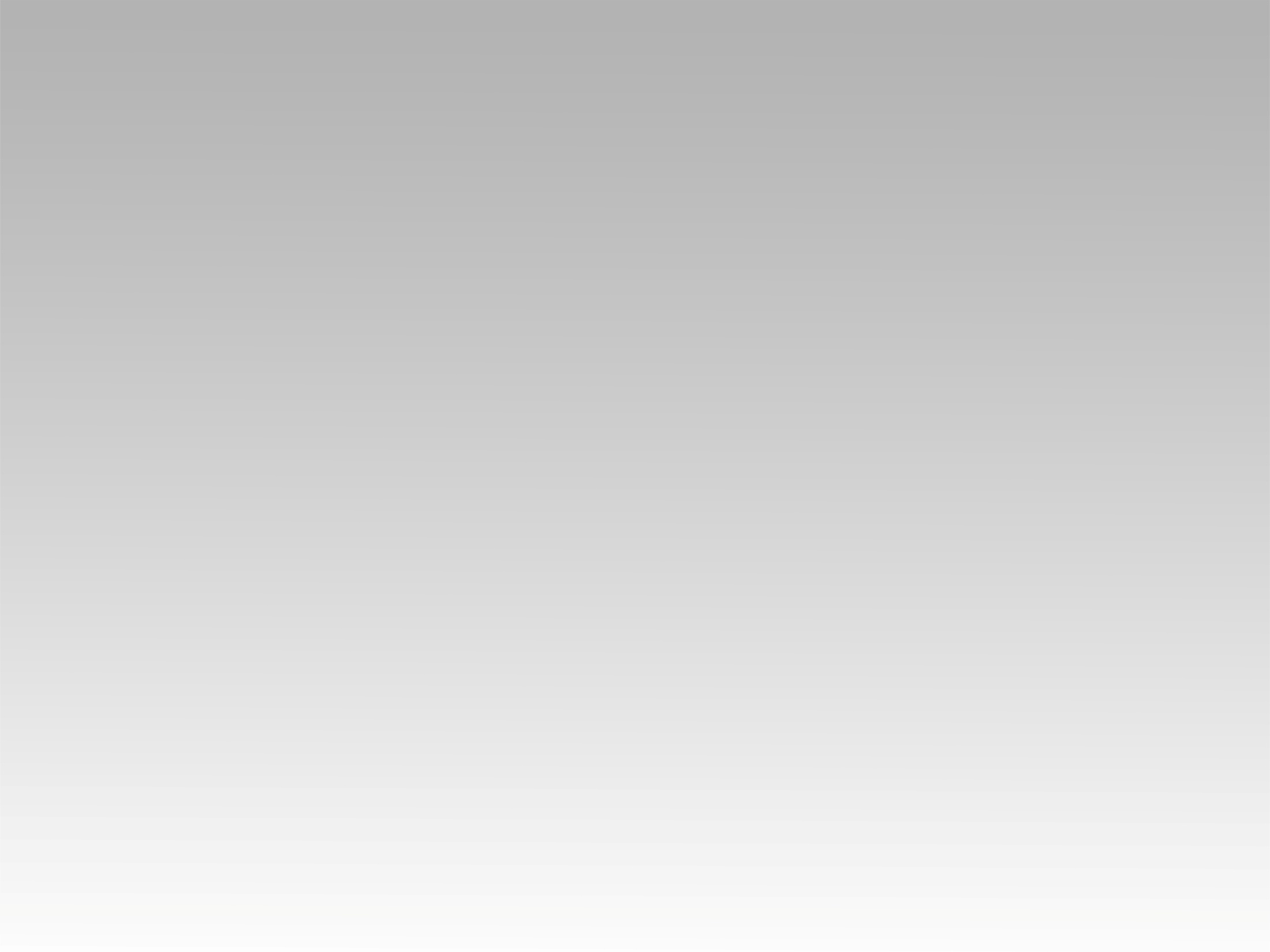 ترنيمة 
باقدم نفسي ذبيحة
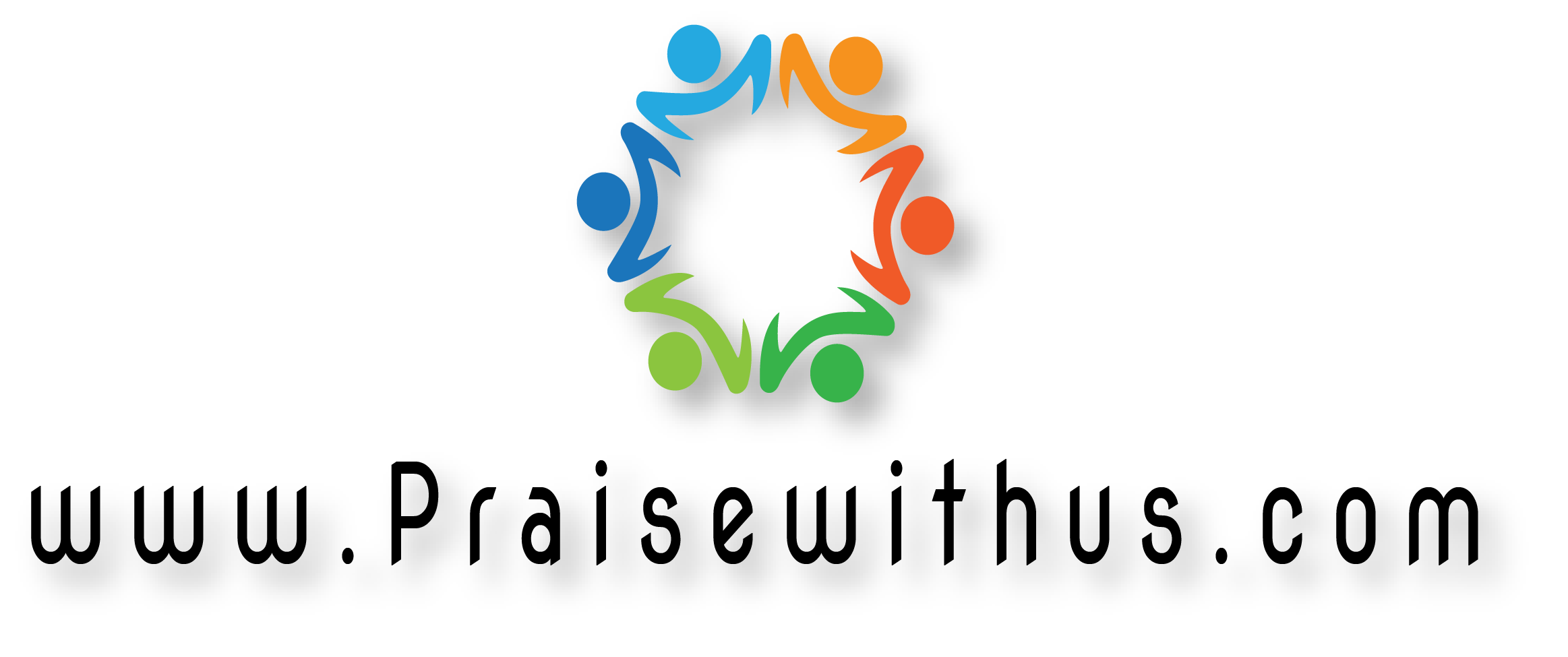 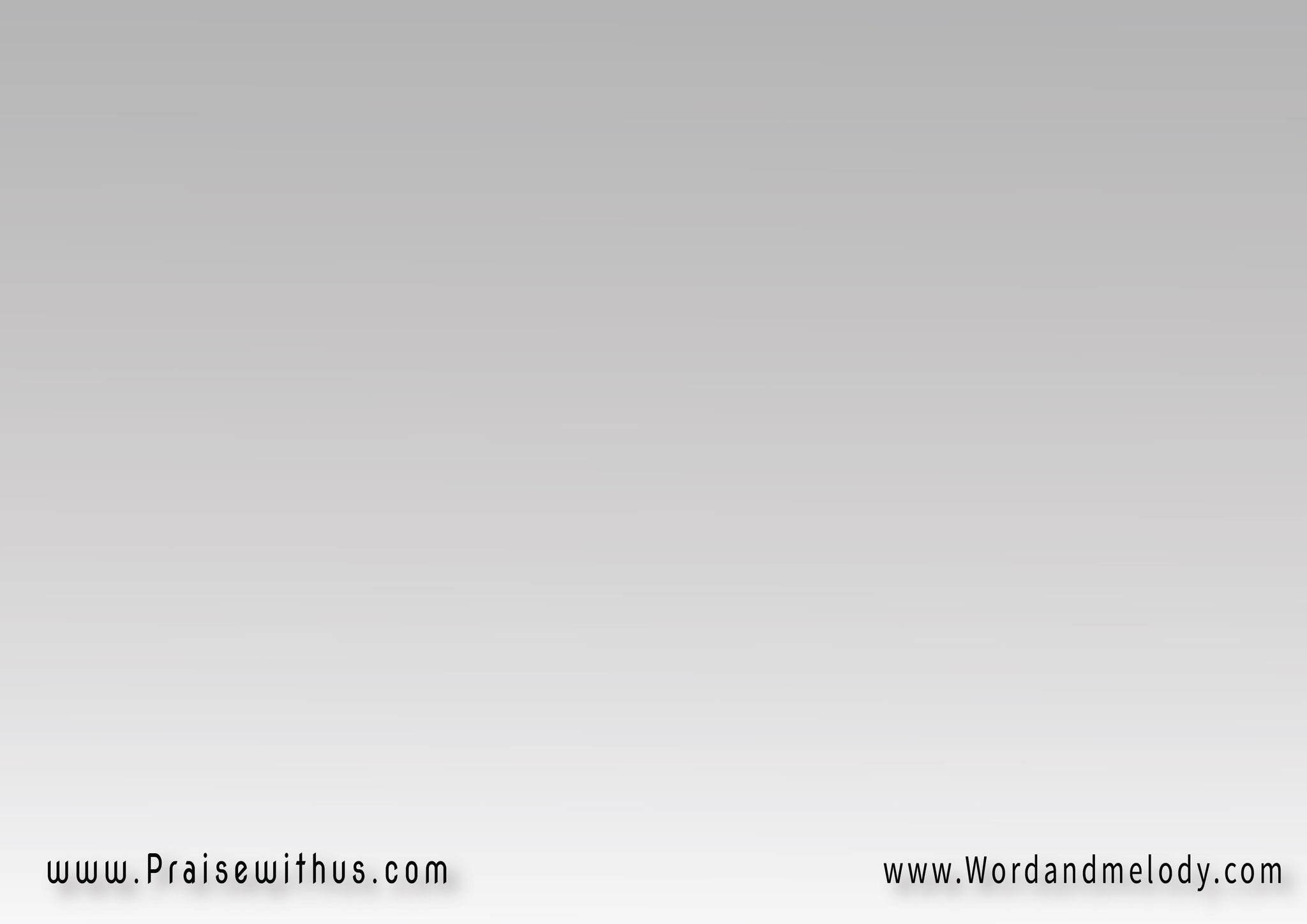 1- 
باقدم نفسي ذبيحة حية ليكمقدسة ومرضية أمامكوباكسر كل طيبي عند رجليكمبقاش في حياتي غالي قدامك
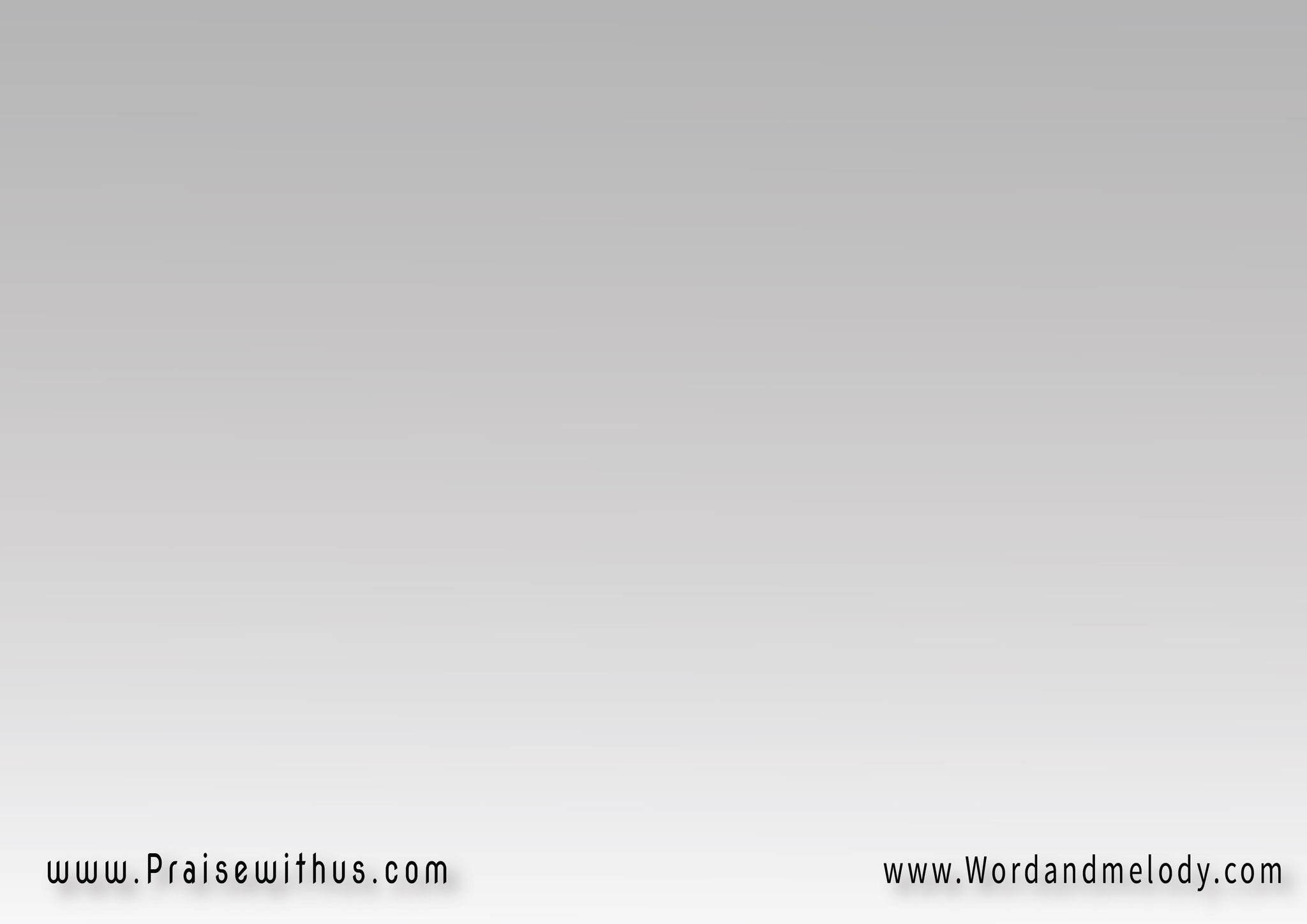 القرار:
باختارك تكون الأول 
وقبل أي شيءعلشان أنت الحياة والحق 
وأنت هو الطريق
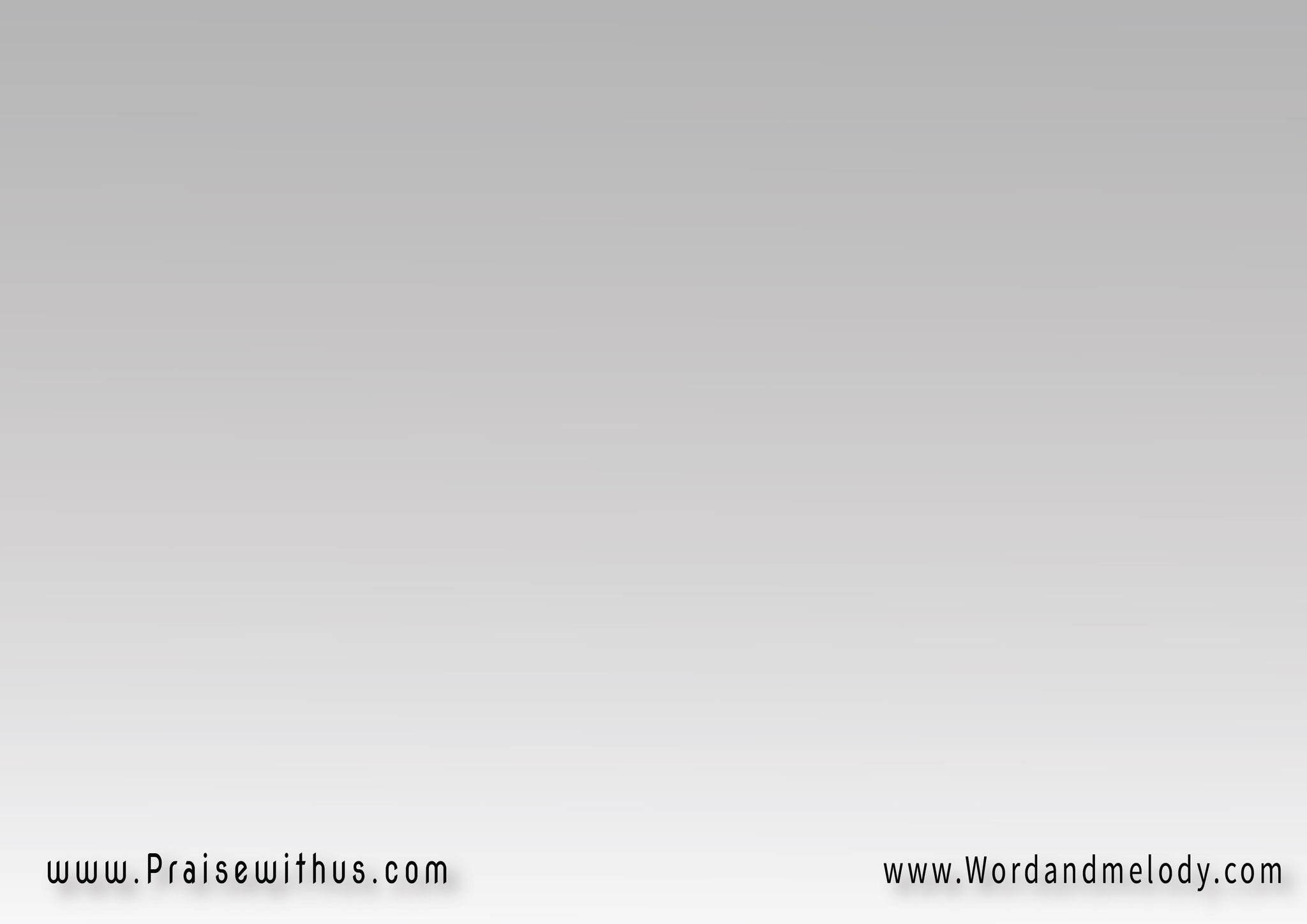 2- 
بارجع عن كل إله عبدتك معاكوأعلن سلطانك على قلبي لوحدكروحك يشفي ارتدادي ... يقدسنيويعود يصنعني إناء يحمل مجدك
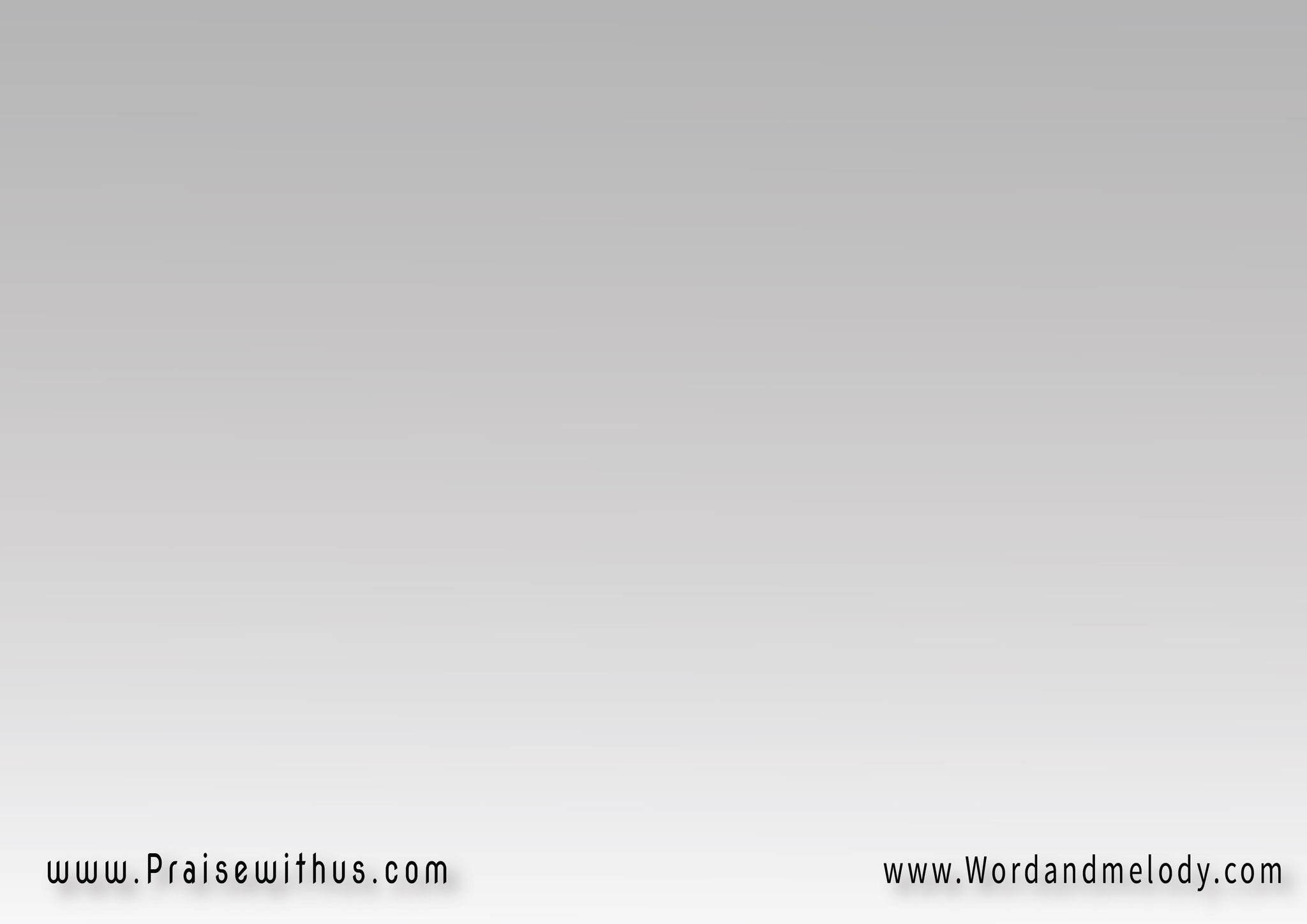 القرار:
باختارك تكون الأول 
وقبل أي شيءعلشان أنت الحياة والحق 
وأنت هو الطريق
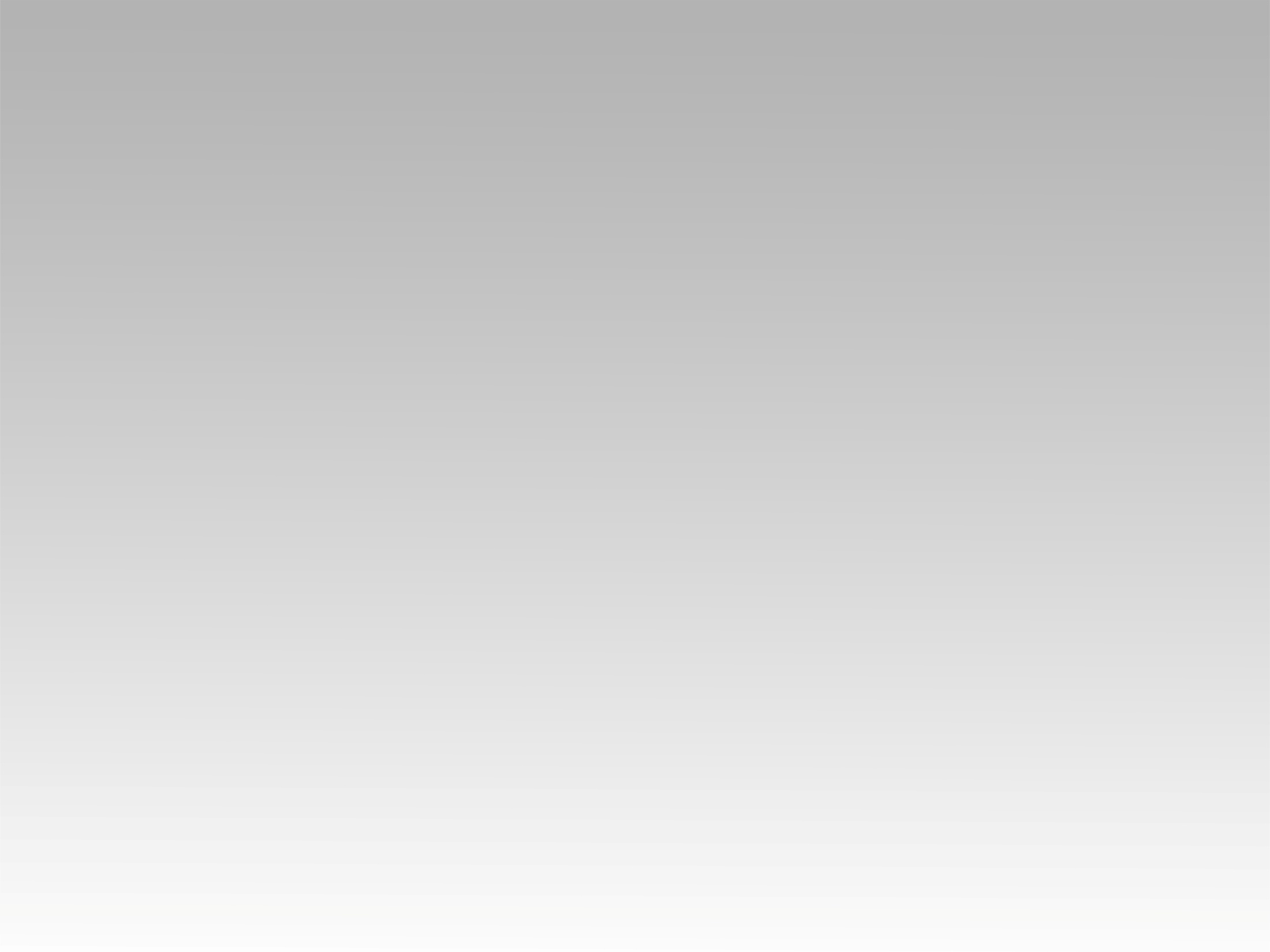 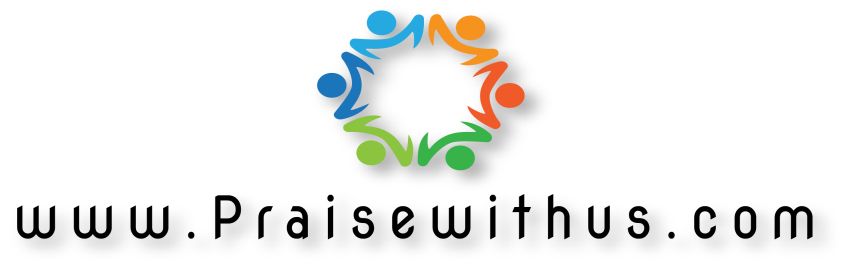